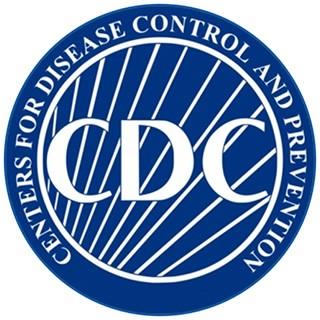 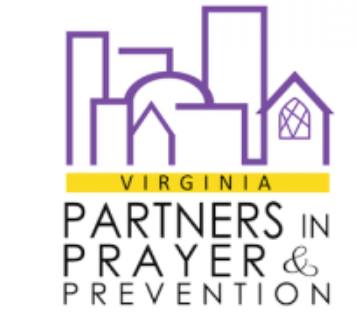 Spot a StrokeStop a StrokeSave a Life
Margaret Probst
Northern Virginia EMS Council
Stroke Smart Coordinator and Paramedic
Alan Stillman
Founder: Stroke Smart Virginia
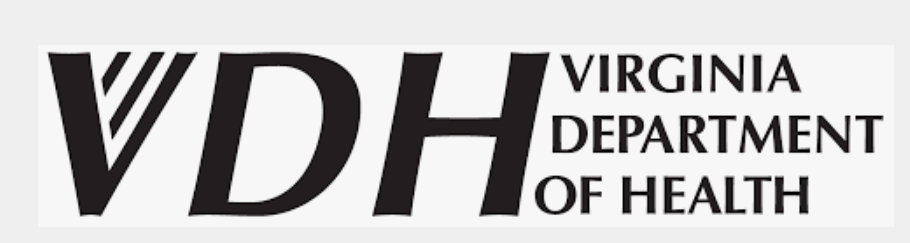 Why Am I Doing This?
Grandma Rose
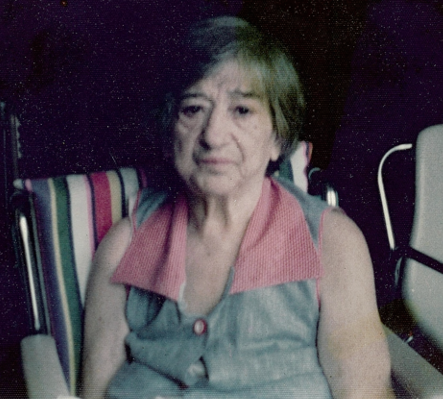 Strokes touch us all
Has any one close to you has a stroke? 
Would you have spotted it?
Stroke Smart
What is a Stroke ?
Spot a Stroke
Stop a Stroke
STAY STROKE SMART
Stroke Smart FBO
Clergy Stroke Smart
Congregation Stroke Smart
Community Stroke Smart
STAY STROKE SMART
Cardiac Arrest vs Stroke
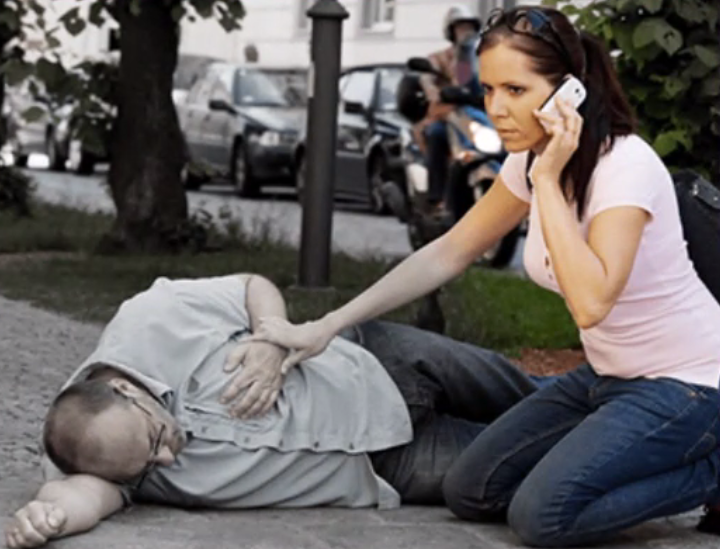 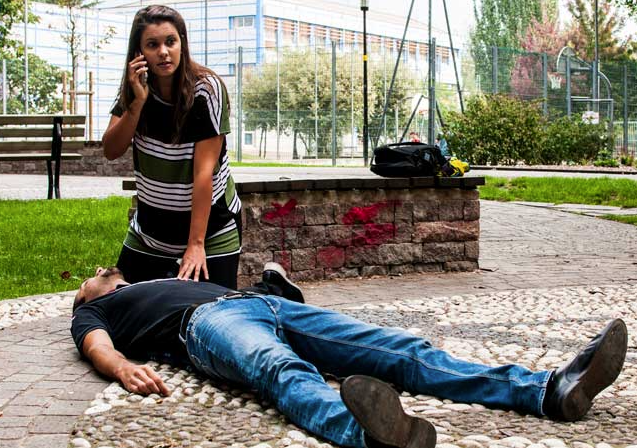 Cardiac Arrest vs Stroke
Cardiac Arrest:
One Clear Sign
Obviously a Medical Emergency
911 is Called Immediately
Stroke: 
Many Subtle Signs
Not an Obvious a Medical Emergency
911 is rarely called immediately
Stroke Awareness and Prevalence
How many signs do you know?

How prevalent are strokes?
It is easy to get 
Stroke Smart.
Lets do it!
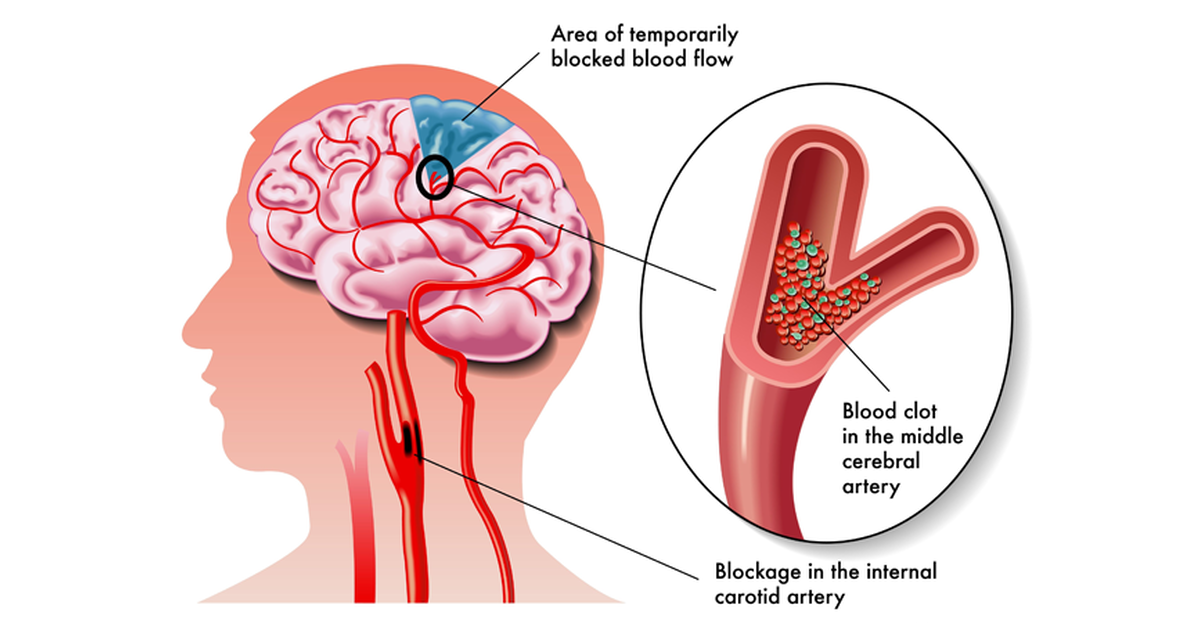 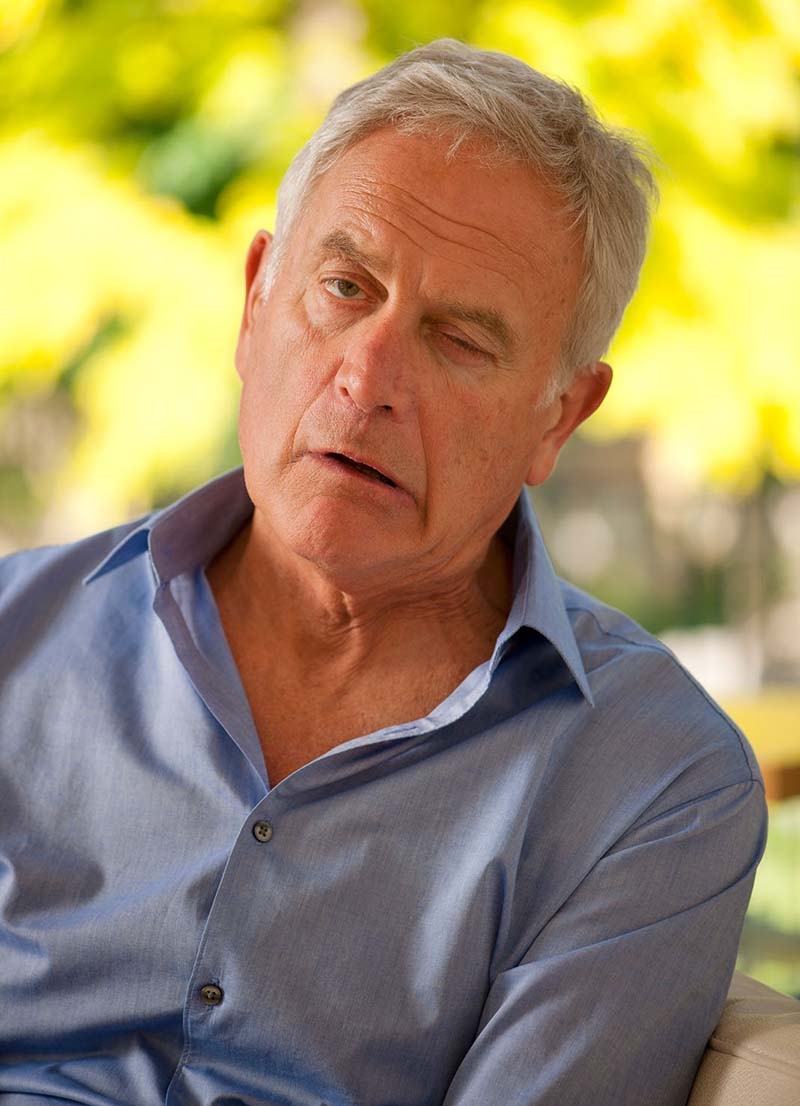 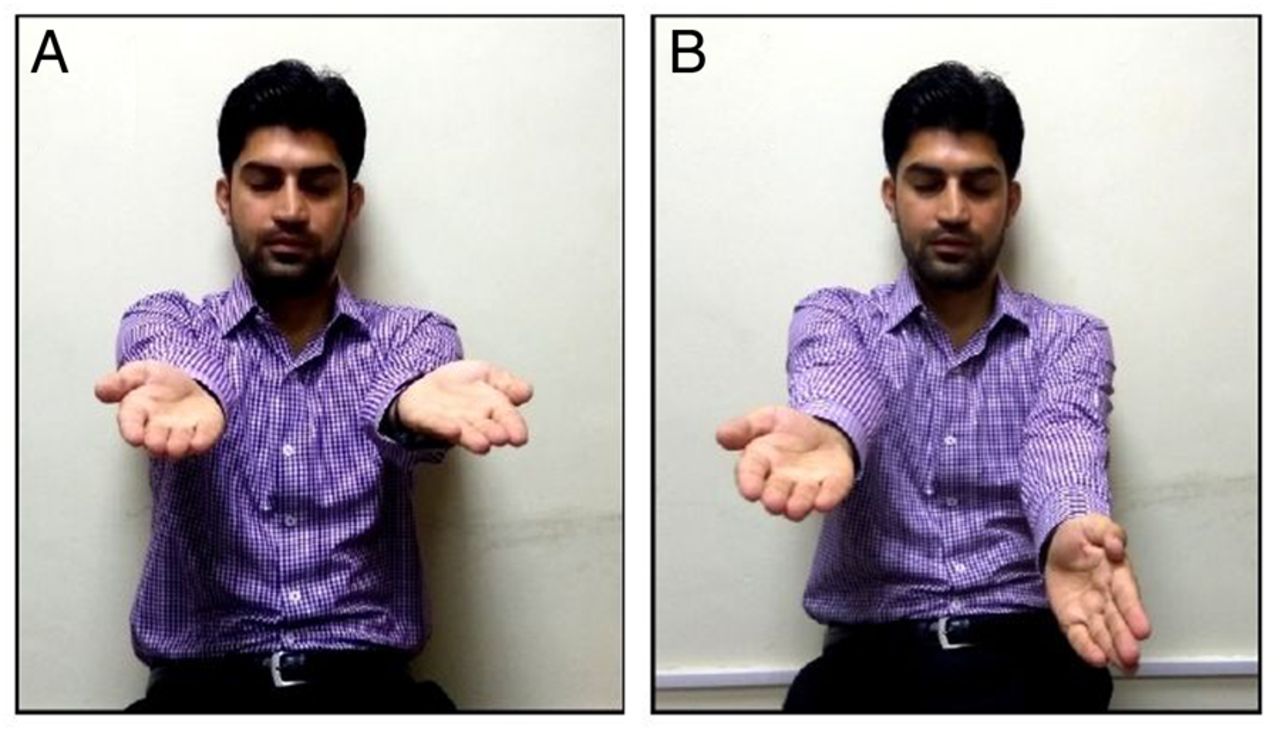 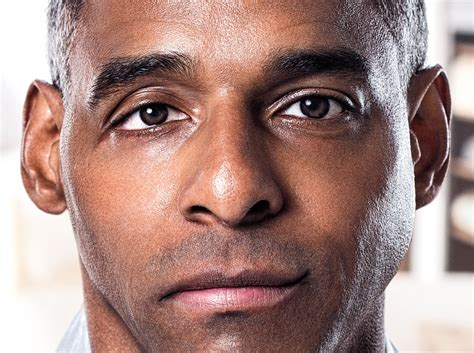 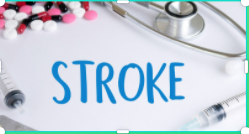 Spot a Stroke!
Sudden Onset, Unexplained Signs
Numbness on one or both sides of the body
Loss of balance/dizziness
Confusion
Difficulty understanding or forming words
Facial drooping
Vision changes
Weakness on one or both sides of the body
[Speaker Notes: Although no two strokes are the same, here are some telltale signs a person is experiencing a stroke. The stroke patient often cannot call 9-1-1 themselves, so it is CRUCIAL that you recognize the symptoms to spot a stroke. 

Symptoms vary based on the location of the brain that is affected.]
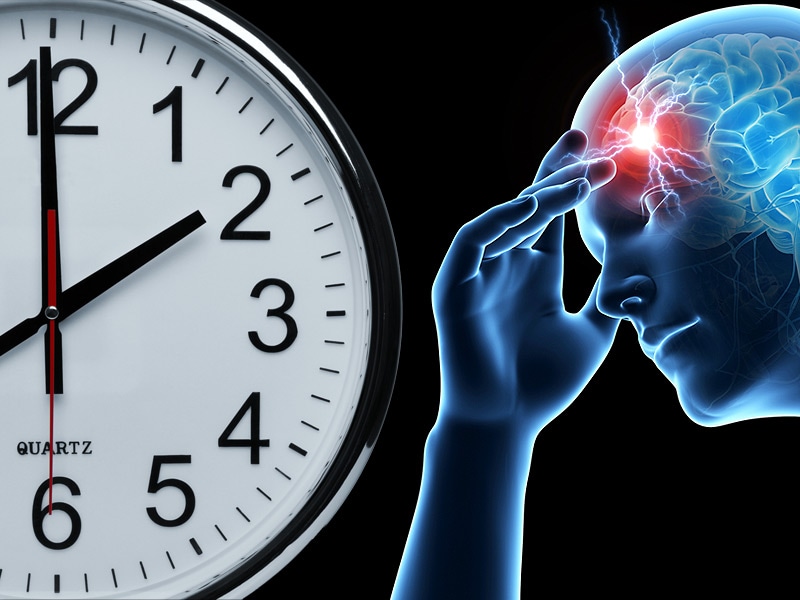 Time is Brain
[Speaker Notes: 2 million brain cells die every minute during a stroke; lying down to take a nap or waiting to see if the symptoms will pass allows more brain cells to die. Treatment is time sensitive—it can only be administered for about 4 hours after symptoms begin…after that the risks begin to outweigh the rewards as so much brain has already died. More than 90% of people arrive AFTER the treatment window closes!]
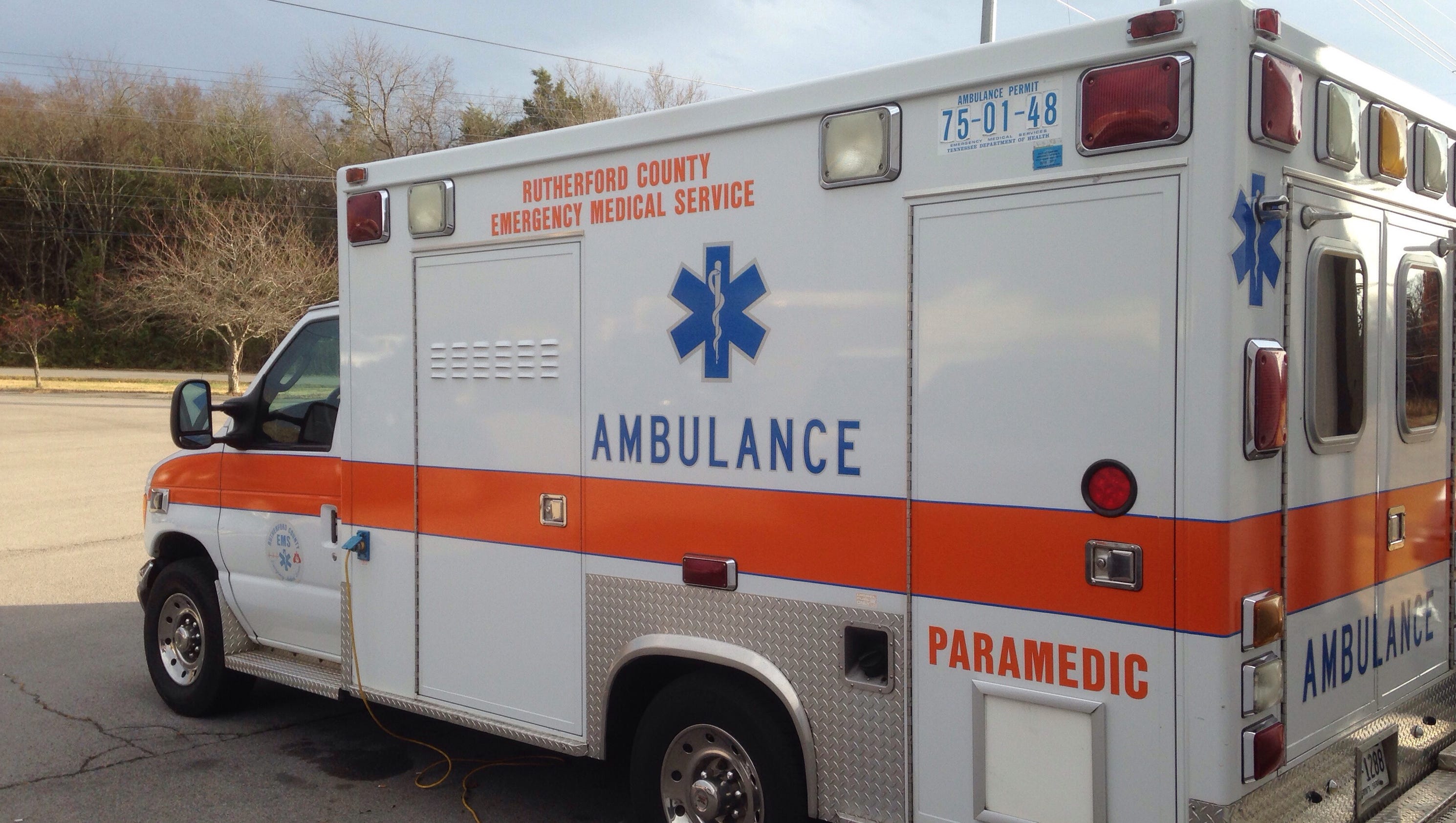 Call 911
Call 911
Call 911
[Speaker Notes: No cost to call—Cost of not calling is much higher than even the cost of accepting transport. Don’t drive yourself—your brain is suffering! Don’t have someone else drive you—not all hospitals have the meds to treat stroke. Don’t lie down thinking this will pass—time is brain! Don’t call your primary doctor—that doctor will just call 911!]
How to we 
Stay 
Stroke Smart?
Stay Stroke Smart
Clear Message
Retention
Repetition
Access
Community Education
Teach if Forward
Take Care of Each Other
Clear Message
Two visual tests for easy comprehension and memorization
Scary statistics to motivate need
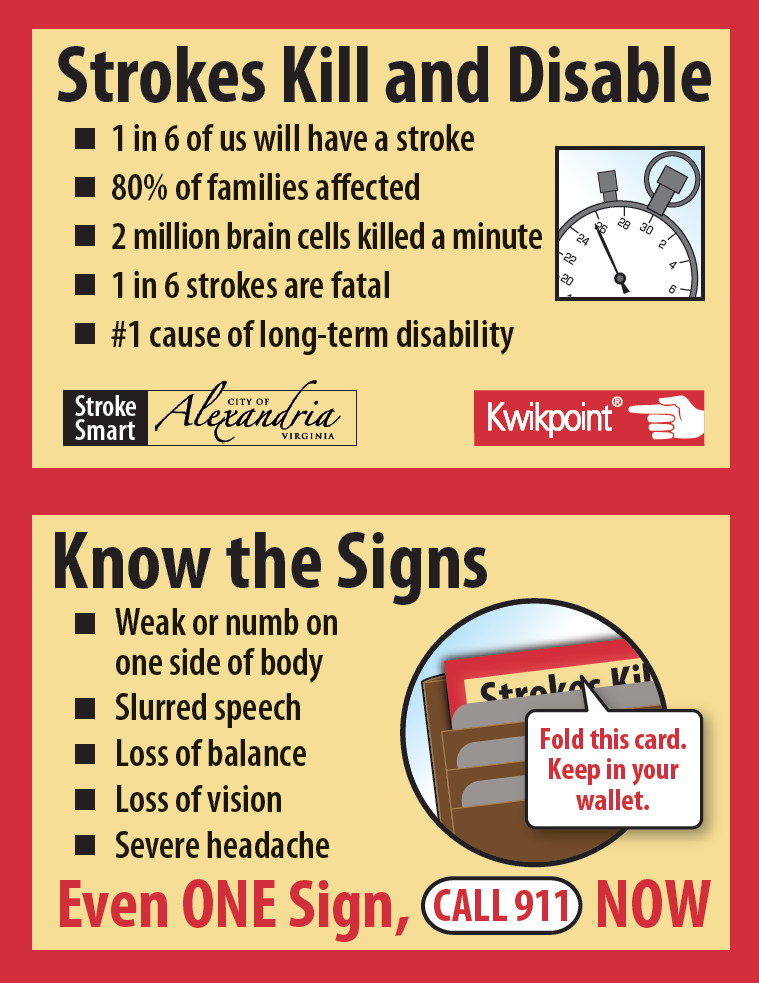 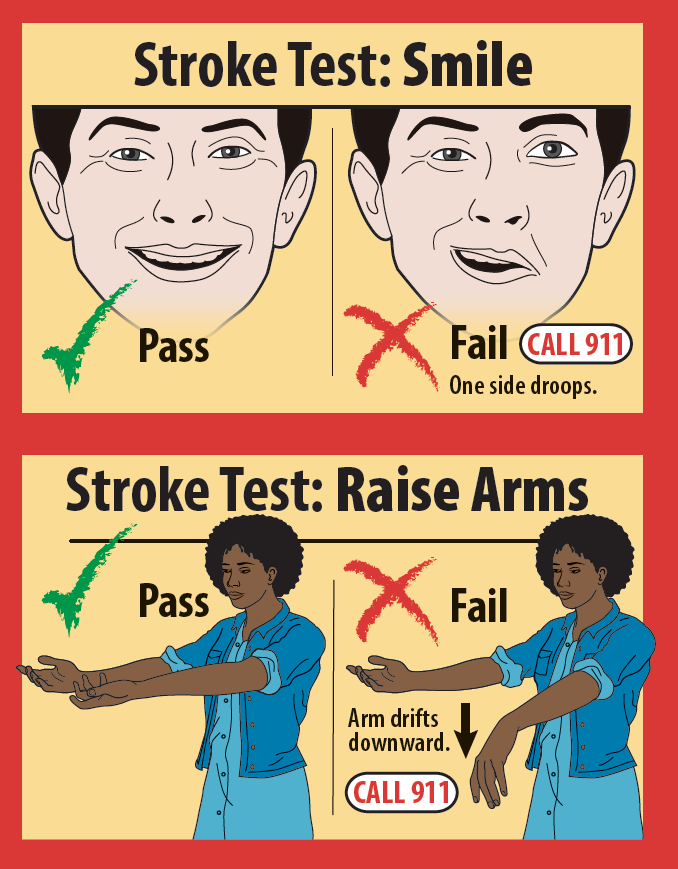 Any sign or test of stroke, call 911
Wallet Card
For retention, repetition and access
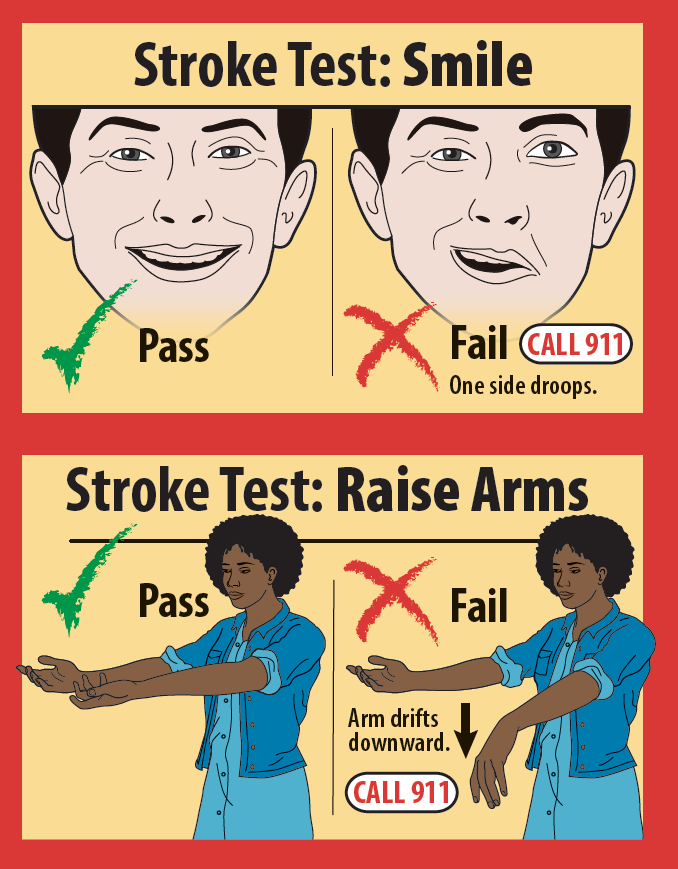 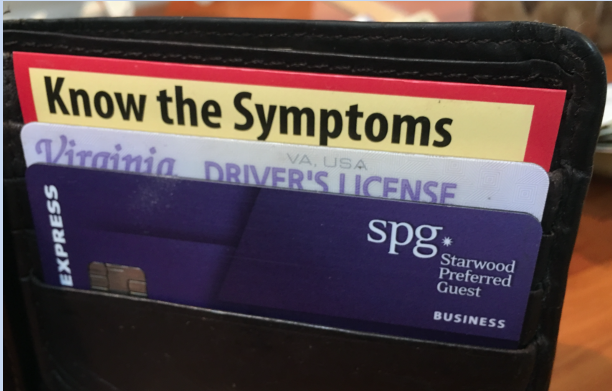 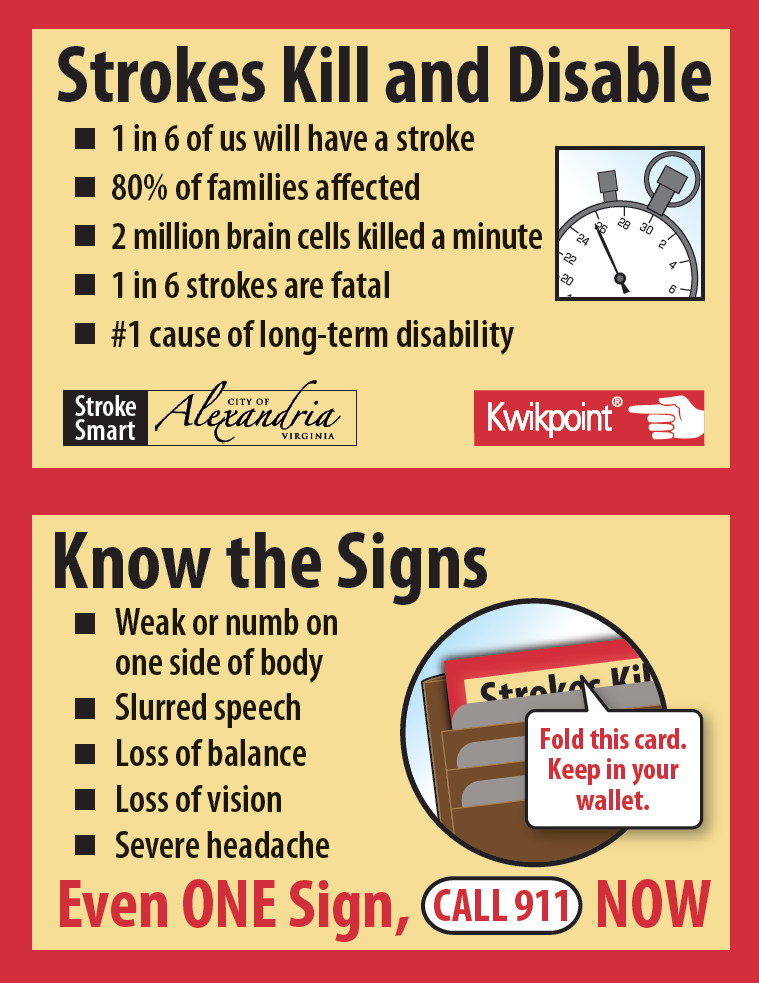 Tear-proof, waterproof, long-lasting substrate
Tad larger than a credit card with a red border
Fridge Magnet
For retention, repetition and access
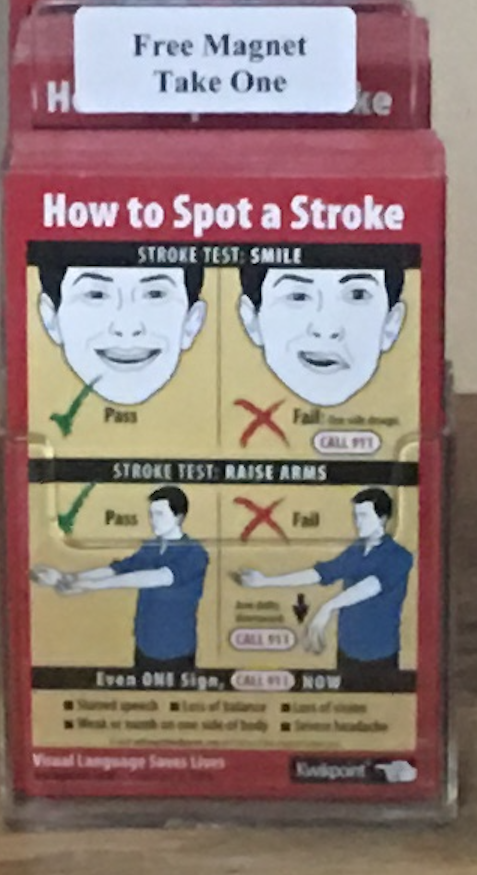 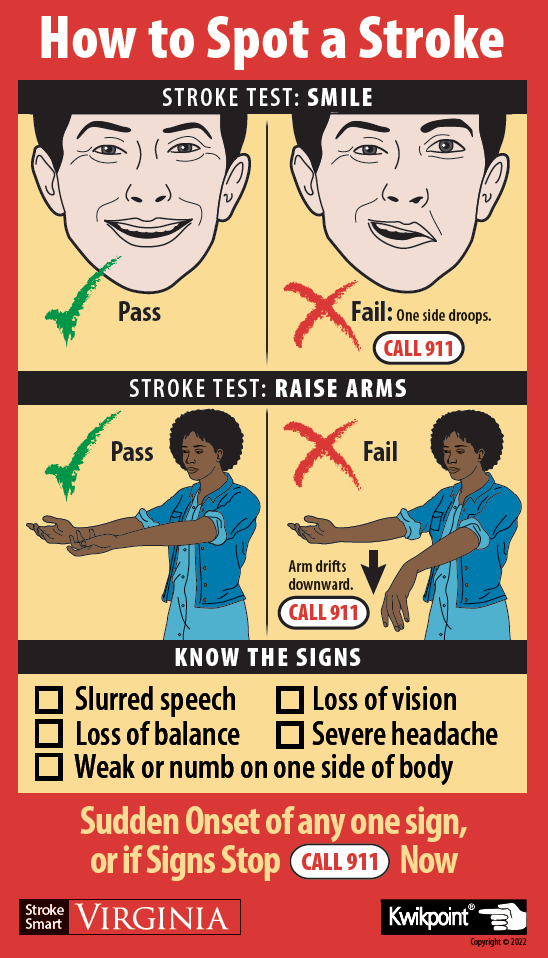 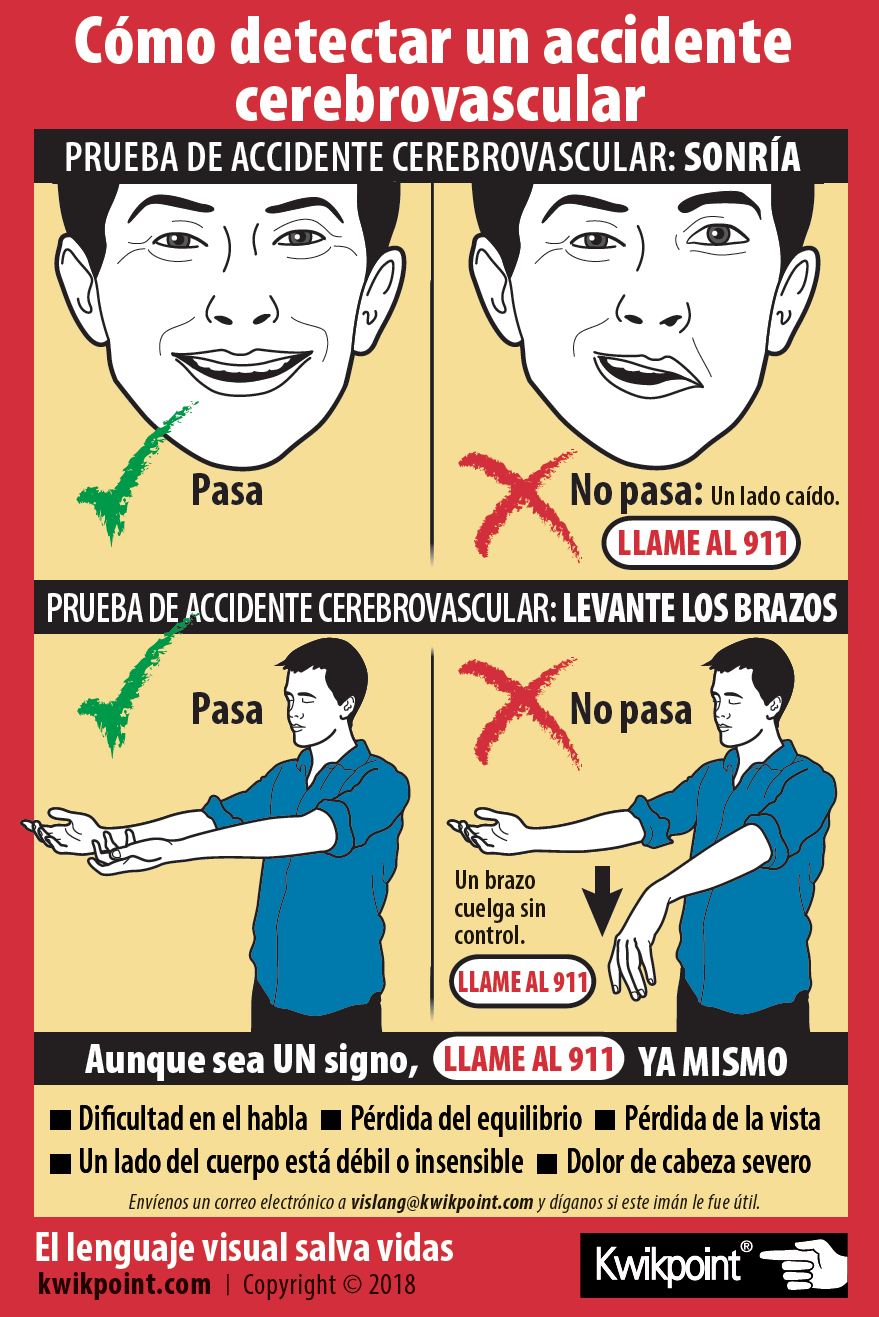 In Spanish
In English
Counter Display
Poster
For sustained community exposure and saturation
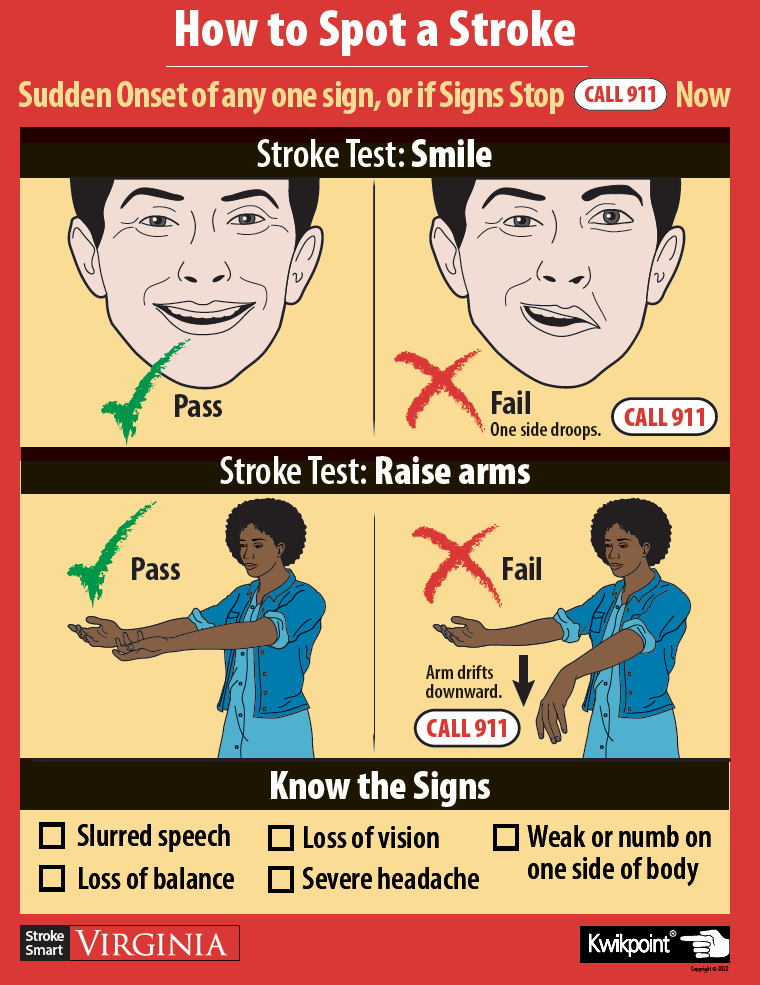 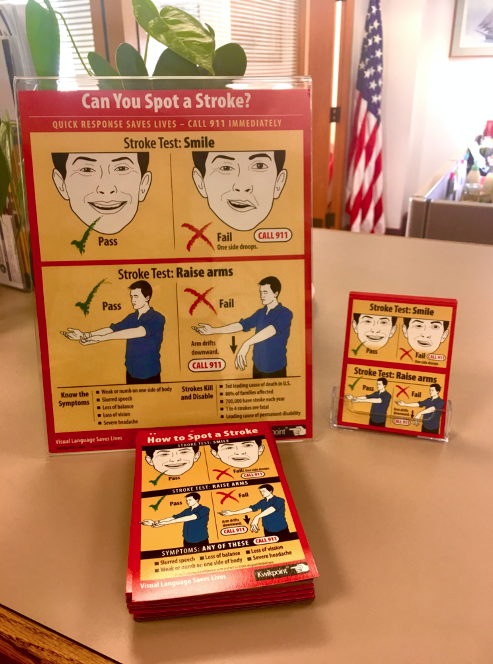 Community Education
Clergy Becomes Stroke Smart
Clergy Educates Congregation
Congregation: Community Stroke Champions
Stroke Smart FBO
St. Mary’s Episcopal Portsmouth, Rhode Island
St. Mary’s Episcopal:
 Stroke Smart Service Team
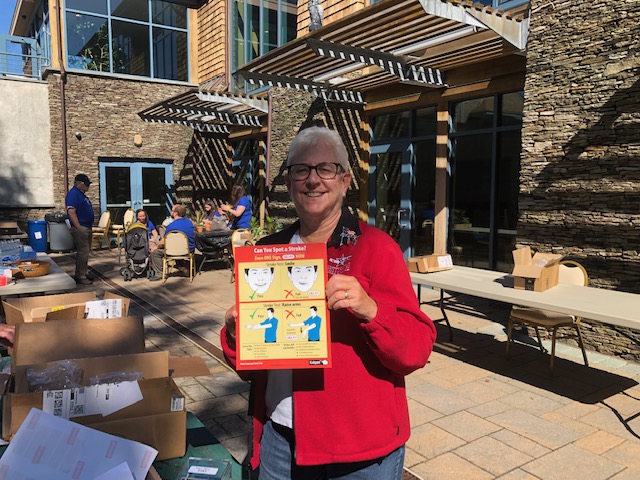 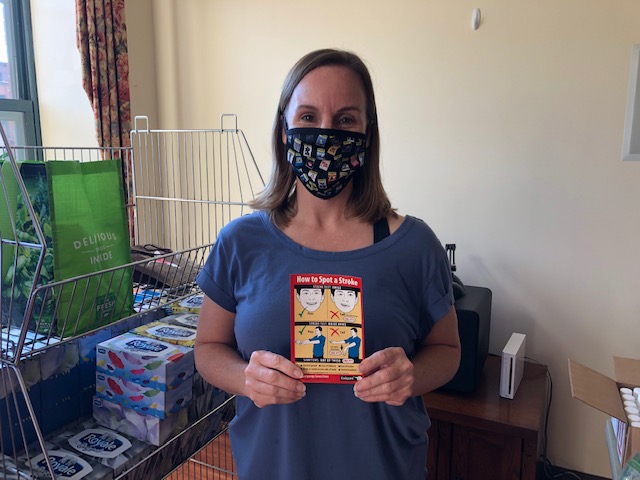 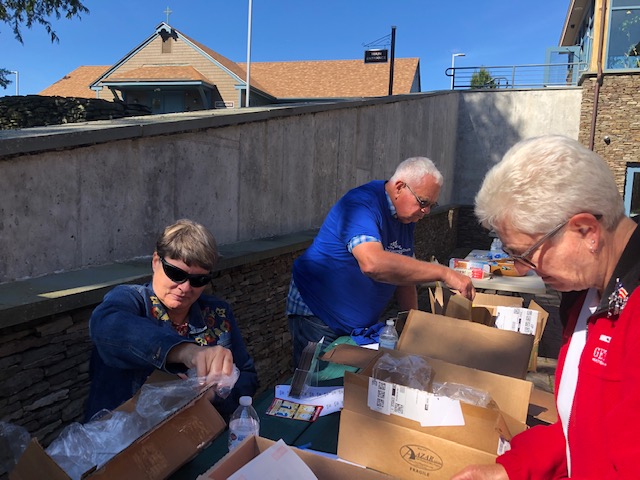 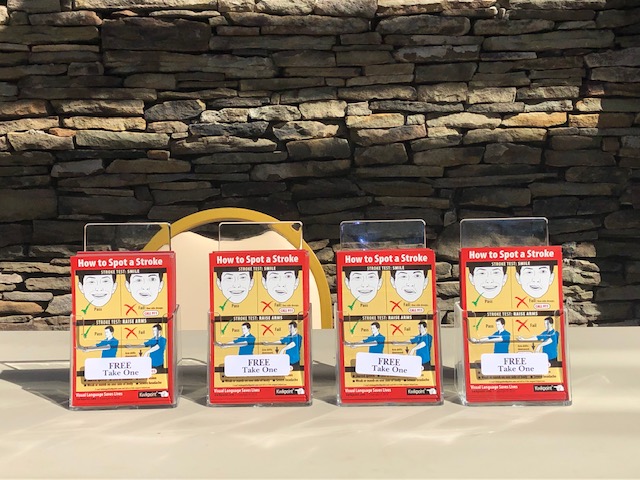 Stroke Champion: Teach it Forward
Service to your community
Self Reinforcement (Stay Stroke Smart)
Take Care of Each Other
STROKE SMART HERD LITERACY
Stroke Smart FBO Steps:

Identify a lead at your FBO
Healthcare Professional
Stroke Survivor or Caregiver
Teacher
Health Minister
Stroke Awareness Month May 2022
All materials donated by VDH
Stroke Smart Virgina
Alan Stillman Alan@Kwikpoint.com
Margaret Probst Margaret@vaems.org